重力波望遠鏡における狭帯域雑音の高効率除去法の提案
総合研究大学院大学 天文科学専攻
M1 橋詰克也
端山和大（NAOJ）、阿久津智忠（NAOJ）、
Soumya D Mohanty（Texas大学）、藤本眞克（NAOJ）
Contents
Abstract
Motivation
Aims
Method
Result
Summary
Abstract
重力波望遠鏡自身が持ちうる狭帯域の特徴的なノイズ（＝ライン）は、同帯域のバースト性重力波の検出を困難にしている
データ解析の段階でラインと重力波信号を切り分けることが望まれるが、従来の解析手法ではうまくいかなかった
今回提案する新たな手法：MBLTによれば従来の問題を解決し、バースト性重力波の検出に関して大きな前進が期待される
今回、解析シミュレーションによってその有用性を確認した
Motivation
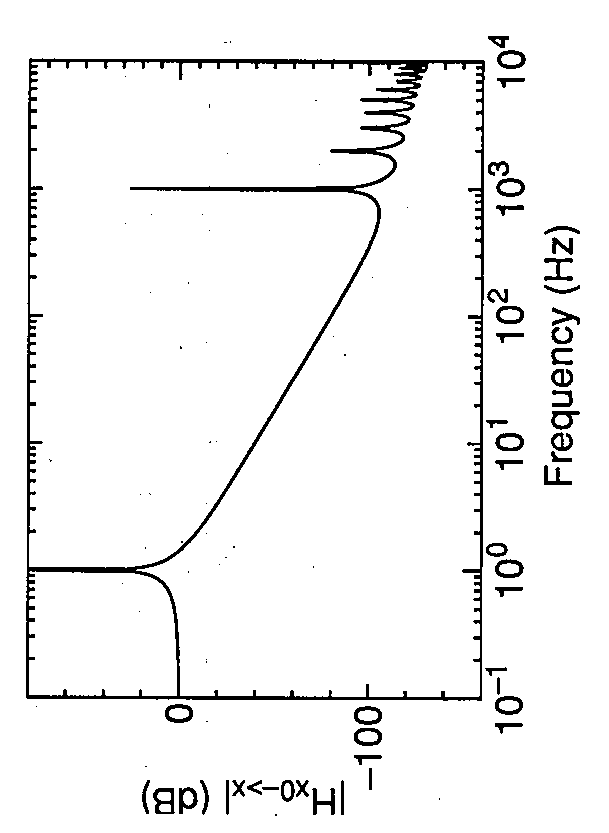 振り子の支点の振動に対する伝達関数
重力波望遠鏡では鏡をワイヤーで吊るすため、その共振モードによって励起されるようなノイズ（＝ライン）が存在する
例：吊り糸の弾性振動
弦の共振モード
振り子運動の共振モード
現実の吊り糸は
有限の綿密度を
持つので
弾性振動をする
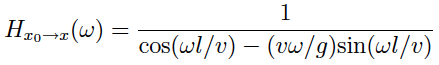 ラインの何が問題か







LCGT世代の望遠鏡でも最も感度の良い帯域にラインが存在してしまう
狭帯域で強いパワーを持ち、同じ帯域のバースト性重力波の観測を困難にする
LCGTの感度曲線
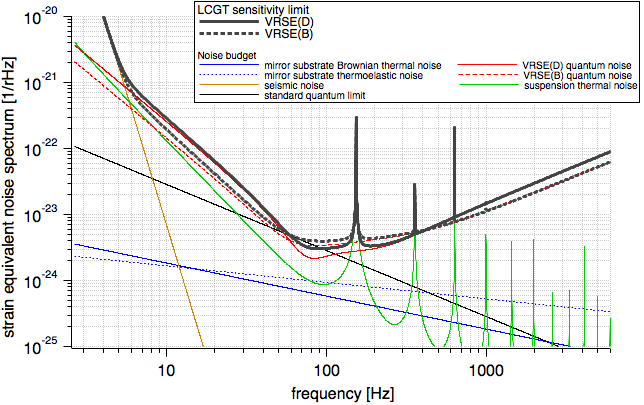 ライン
現在の解析手法:
ライン除去の際に同帯域の重力波信号も抑制してしまい、重力波の情報が失われてしまう

バースト性重力波は波形が未知なので検出がより難化

これらの困難を解決できる
新たな解析手法が必要！！
Aims
従来の解析手法の問題点を指摘し、本講演にて紹介する手法の有用性を示す

LCGT世代の重力波観測に対応できる様なラインと重力波信号をデータ解析上で分離できる手法の確立を目指す
Method
従来用いられてきた解析手法
ラインの周波数帯に対してのノッチフィルターで除去
ラインのモデルを立ててデータから除去


問題点
バースト性重力波のように波形のわかっていない信号については、ライン除去の際に重力波信号にも影響してしまう可能性
今回提案する解析手法
MBLT : Median Based Line Tracker

ヘテロダインによるライン除去
突発的な信号に対して有効な手法
→時間的に局在するバースト性重力波解析に適している

従来の手法より優れた点
ラインのモデルは必要ない
transientが存在しても対応できる
MBLTアルゴリズムの概略
解析手法の比較に用いるLCGT型のノイズパワースペクトル密度
Result
Summary